TEKNIK UJIAN SARINGAN HIV DAN PENGURUSAN KLINIKAL
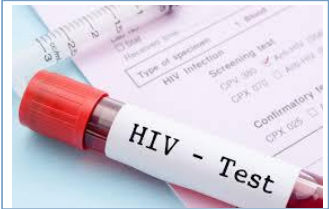 MAWAR BINTI HARUN
JURURAWAT U29
UNIT HIV/STI/HEPATITIS C
PEJABAT KESIHATAN SEGAMAT
Objektif utama
Faham berkenaan kaedah ujian Saringan HIV
Dapat melakukan ujian saringan HIV dengan teknik  yang betul
Dapat menguruskan Sisa Klinikal dengan betul
Apa yang perlu dilakukan sebelum melakukan ujian RTK?
Pre- Test Information
Terangkan kepada klien berkenaan saringan yang akan dilakukan
Kaedah saringan
Maksud keputusan reaktif & tidak reaktif
kebaikan melakukan saringan HIV
Keberkesanan rawatan awal ART
Kepentingan saringan HIV kepada pasangan
Tempat mendapatkan rawatan ART
Post-test
Reaktif:
Terangkan maksud reaktif.
Beri masa kepada klien untuk faham akan keputusan ujian saringan.
Pastikan klien faham dan rujuk klien ke klinik kesihatan untuk ujian pengesahan.
Pendidikan kesihatan (ABCD)
Tidak reaktif:
Terangkan kepada klien maksud tidak reaktif.
Window period, tetapkan tarikh untuk ulang semula ujian (3/6 bulan)
Pendidikan kesihatan (ABCD)
Sebelum melakukukan ujian RTK
Memastikan RTK ada dan belum sampai tarikh luput.
Memakai ‘basic PPE’ seperti glove, mask, dan apron 
    (jika ada).
Keluarkan peralatan daripada bungkusan RTK dan simpan atas permukaan yang rata.
PERINGATAN: PASTIKAN RTK DISIMPAN DALAM SUHU BILIK (4’C-30’C)
Dikenali sebagai set “Rapid Test Kit”
Merupakan ujian darah untuk mengesan antibodi terhadap HIV 
Proses ujian yang cepat dan ringkas, keputusan dibaca selepas  10 minit, tidak boleh dibaca selepas  20 minit.
Dalam bungkusan RTK mengandungi:
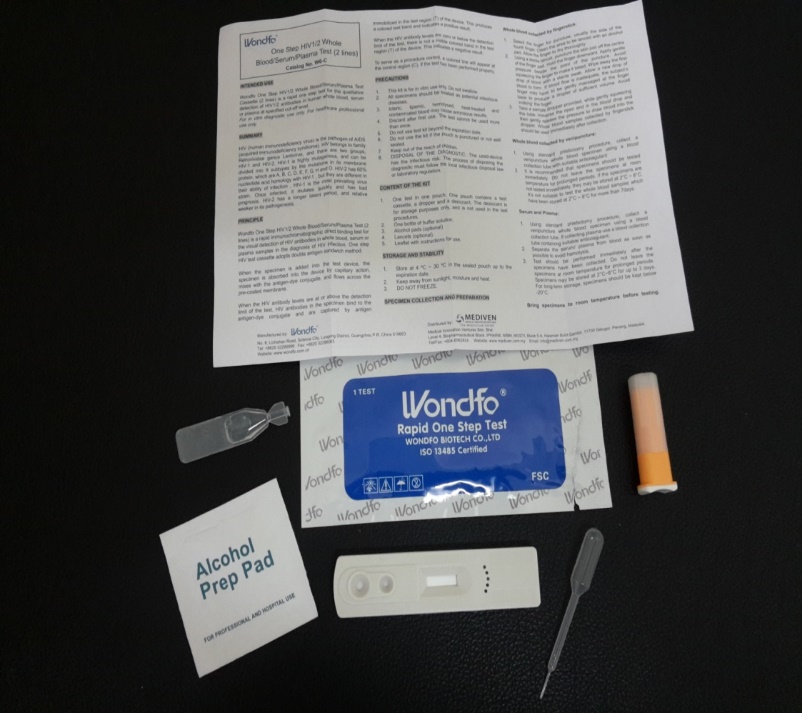 1x kaset ujian
 1x pipet (Dropper)
 1x cecair buffer
 1x pad alkohol
 1x lancet
 1x Buku Manual penggunaan
Tatacara penggunaan RTK HIV
Buka bungkusan dan letakkan kaset ujian di tempat yang rata.
Bersihkan jari yang akan di cucuk menggunakan pad alkohol dan biarkan jari tersebut kering.
Cucuk jari menggunakan lancet.
Picit perlahan-lahan jari yang di cucuk sehingga sedikit darah keluar dan bersihkan darah yang pertama menggunakan coton swab yang kering.
Ulang langkah ke- 4 dan sedut darah  menggunakan pipet sehingga paras yang bertanda.
Titiskan kesemua darah daripada pipet ke  dalam ruangan kaset yang bertanda  Huruf- A
Buka cecair buffer dan titiskan 2 titis cecair buffer ke dalam ruangan kaset yang bertanda  Huruf – B
Perhatikan pergerakan warna ungu pada strip kaset ujian
Interprestasi keputusan
Tidak Reaktif (-)
Tanda garisan warna Merah akan muncul pada  huruf yang bertanda C (control) sahaja
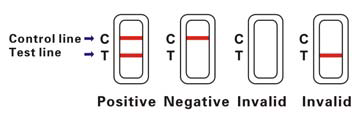 TIDAK REAKTIF
Reaktif (+)
 Tanda garisan warna Merah akan muncul pada  Huruf yang bertanda C (control) dan Huruf bertanda T (test)
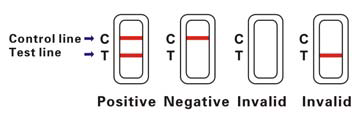 REAKTIF
Invalid
Rapid Diagnostic Test (RDT) HCV
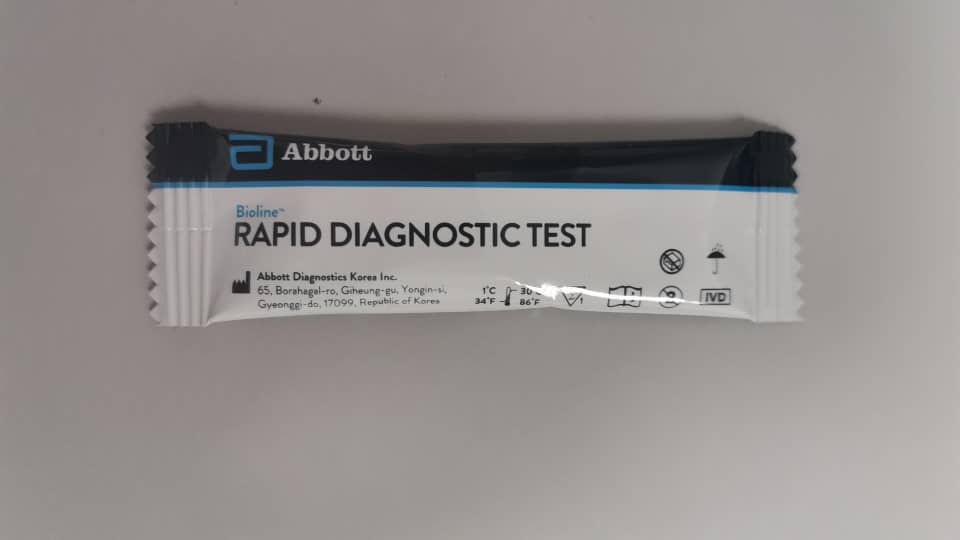 Dikenali sebagai set Rapid Diagnostic Test (RDT)
Merupakan ujian darah untuk mengesan antibodi terhadap HCV 
Gunakan assay diluent dalam kotak yang sama untuk elak daripada berlaku ralat pada ujian.
Proses ujian yang cepat dan ringkas, keputusan dibaca selepas  15 minit, tidak boleh dibaca selepas  20 minit.
Dalam bungkusan RDT mengandungi:
1x test device
 1x assay diluent (Dropper)
 1x capillary pipette
 1x pad alkohol
 1x lancet
 1x instruction
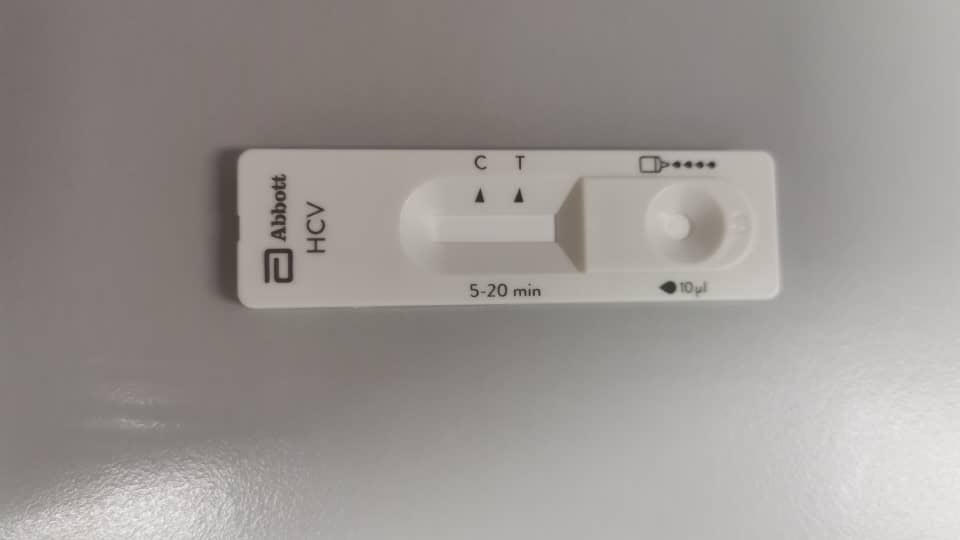 Sebelum melakukukan RDT
Memastikan RDT ada dan belum sampai tarikh luput.
Memakai ‘basic PPE’ seperti glove, mask, dan apron 
    (jika ada).
Keluarkan peralatan daripada bungkusan RDT dan simpan atas permukaan yang rata.
PERINGATAN: PASTIKAN RDT DISIMPAN DALAM SUHU BILIK (1’C-30’C)
Tatacara penggunaan RDT HCV
Buka bungkusan dan letak di kawasan yang rata.
Bersihkan jari menggunakan alcohol swab dan biarkan jari tersebut kering.
Cucuk jari menggunakan lancet.
Picit perlahan-lahan jari yang di cucuk sehingga sedikit darah keluar dan bersihkan darah yang pertama menggunakan cotton swab yang kering.
Ulang langkah ke- 4 dan sedut darah  menggunakan pipet sehingga paras yang bertanda.
Titiskan kesemua darah daripada pipet ke  dalam ruangan kaset yang bertanda  Huruf- S
Buka assay diluent dan titiskan 4 titis ke dalam ruangan kaset yang bertanda  Huruf – S
Perhatikan pergerakan warna ungu pada strip kaset ujian dan baca ujian selepas 15 minit.
Tidak Reaktif
Reaktif
Invalid
Pengurusan sisa klinikal
Sharp bin
Semua benda tajam seperti:
Lancet
Needle
Blade

Hendaklah dibuang kedalam sharp bin.
Dihantar untuk pelupusan sekiranya ¾ penuh
Yellow bin
Mana-mana gauze, cotton, alcohol pad, cassette, pipet, yang mengandungi darah hendaklah dibuang ke dalam yellow bin.
Sisa domestik
Bahan buangan yang tidak melibatkan sisa klinikal seperti kertas, plastik keropok.
Role Play